جامعة البصرة/كلية التربية للبنات
قسم العلوم التربوية و النفسية
مرحلة اولى
فصل ثاني
المحاضرة الثالثة     مايكروسوفت وورد
Microsoft Word 2010
الاستاذ غدير رعد
مايكروسوفت وورد 2010
تبويب ادراج
Insert
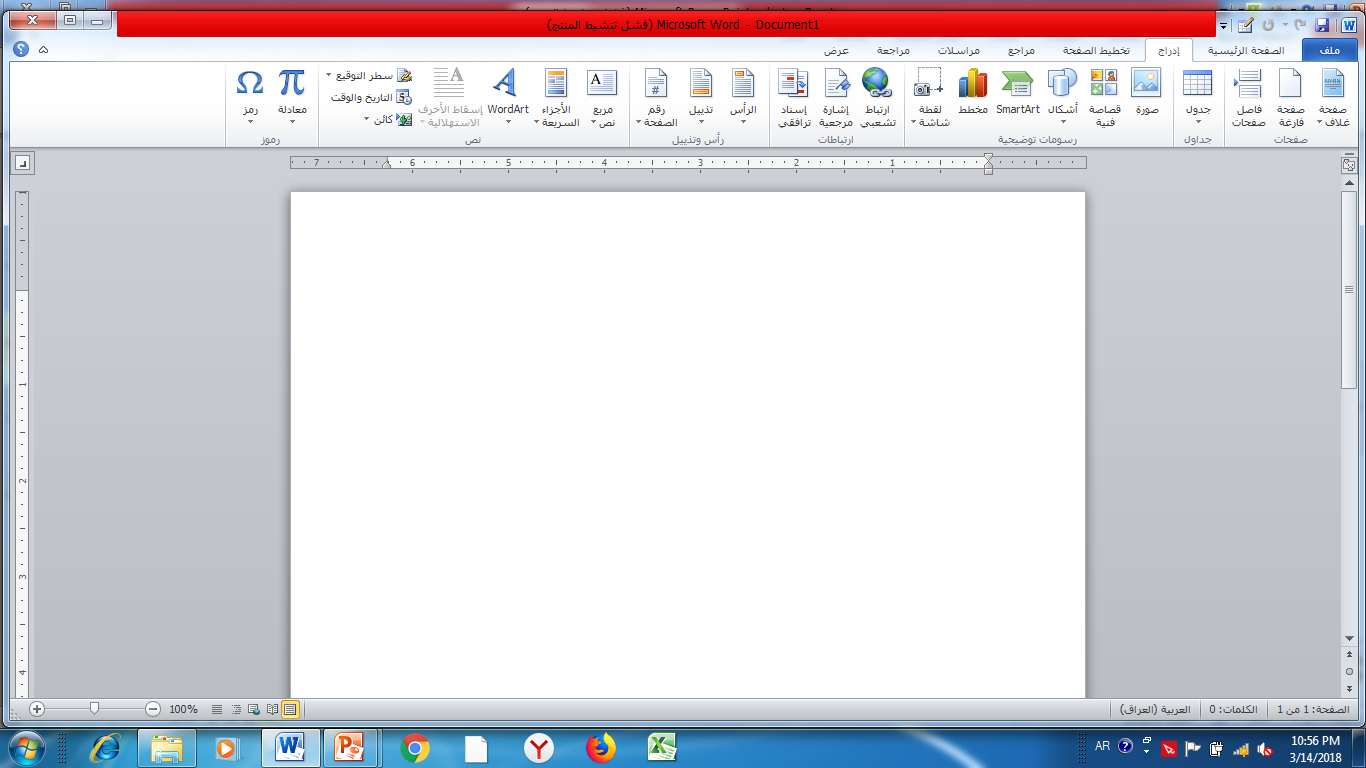 نص
رموز
رأس و تذييل
رسومات توضيحية
صفحات
ارتباطات
جداول
سؤال عملي: صمم الصفحة الاتية
CV
نهاية المحاضرة الثالثة
Quiz Time